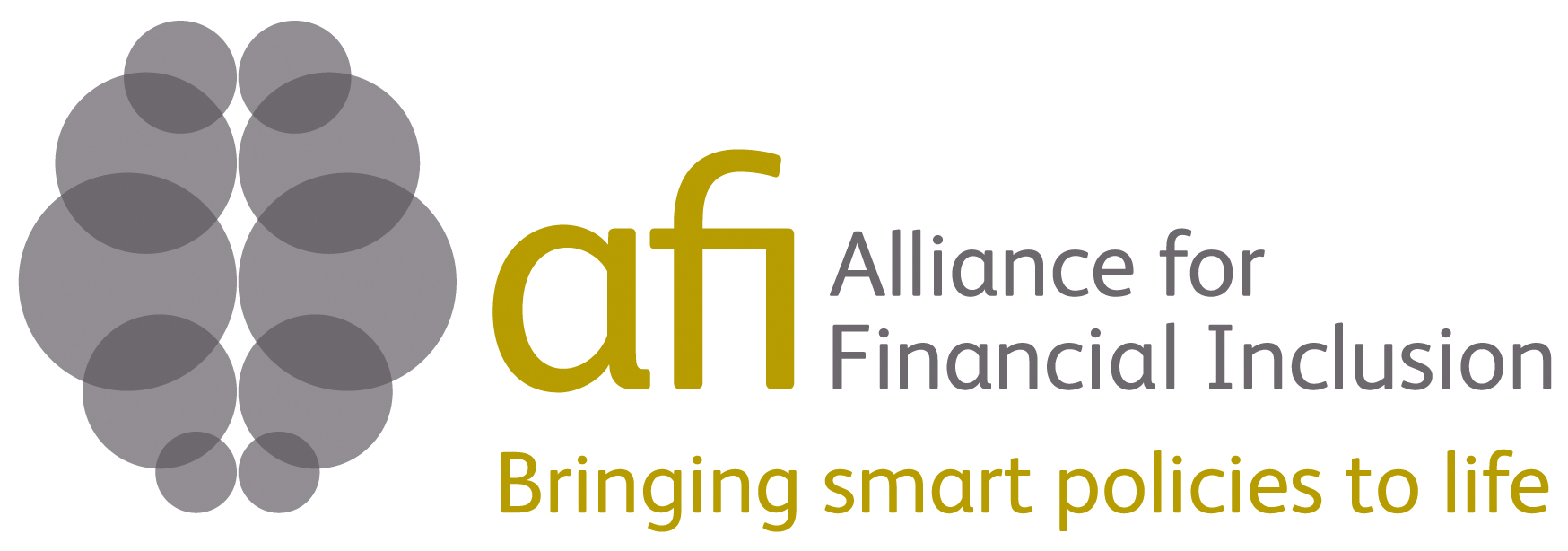 4th meeting of ITU-T Focus Group Digital Financial Services



December 15-16, 2015
ITU Headquarters, Geneva
Executive Director
“If we were building a financial system from scratch today, we would do it on a digital platform”
--Bill Gates, 2013 AFI Global Policy Forum
Terminology
Terminology
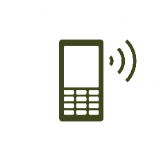 Interoperability 
The possibility of payment instruments belonging to a particular scheme or business model to be used in other systems and installed by other schemes

Requires technical compatibility between systems, but can only take effect when commercial interconnectivity agreements have been concluded

Interconnectivity
The ability to enable a technical connection between two or more schemes or business models, such as a bank or payment services provider to an international or regional payment network
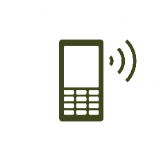 DFSWG and Interoperability
Terminology
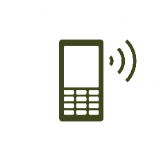 Practical Interconnection
Interoperable systems are actually connected and reach a particular level of technical capacity.

Even when complete technical interoperability is achieved suboptimal interconnection can coexist.

Interoperability is a necessary, but insufficient condition for interconnection.

A fully developed payment system that fosters financial inclusion should be both interoperable and fully interconnected
DFSWG and Interoperability
MFS and Consumer Protection
Mobile Financial Services & Consumer Protection
Vulnerabilities
Regulatory Implications
DFSWG and MFS Consumer Protection
Telco Regulators Role in 
E –Money Services Provision

Some Examples
Kenya
National Payment System Act (NPSA)
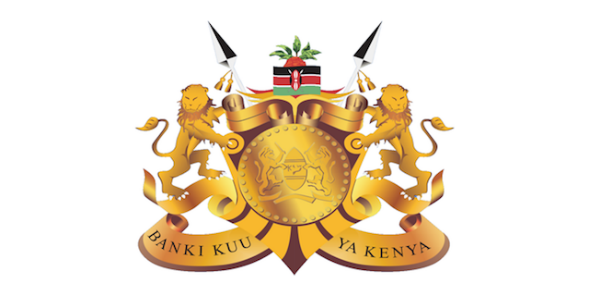 Mobile Payment Service Provider (MPSP) submits license from Communications Authority of Kenya (CAK) to Central Bank of Kenya (CBK)
CBK authorizes MPSP to offer mobile payment services
Revocation of license by CAK results in suspension of mobile payment services authorization by CBK
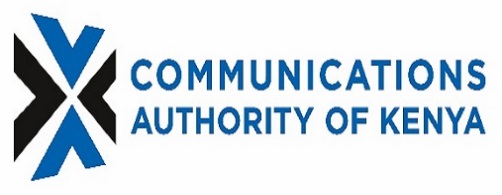 Latest Figures (March 2014)
Agents: 116,196 
Mobile Money Accounts: 26.2 million
Transactions performed 2013 (in USD): 21.9 billion
Examples of Telco Regulators Role in E-Money Services Provision
Tanzania
Memorandum of Understanding on MFS regulatory framework: Tanzania Communications Regulatory Authority (TCRA) and Bank of Tanzania (BOT), 2011
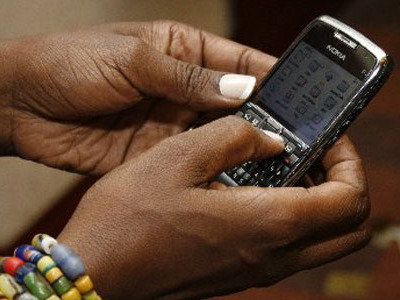 BOT advised MNOs to partner with one commercial bank to offer mobile money services 
allowed BOT to issue ‘letters of no objection’ to the partner bank 
granted the MNOs the legitimacy to implement mobile money services
mobile money deployments are subject to BOT oversight 

TCRA (2015): Introduction of a new Telecommunications Traffic Monitoring System to gather consistent statistics on mobile money transactions
Latest Figures (December 2013)
Agents: 153,369 
Mobile Money Accounts: 31.8 million (total)
Active Accounts: 11 million 
Mobile Money penetration: 35% households
SIM penetration: 55% adults
Transactions performed 2013: 27.1 BUS$
Average P2P transaction: 24.49 US$
Examples of Telco Regulators Role in E-Money Services Provision
Tanzania cont.
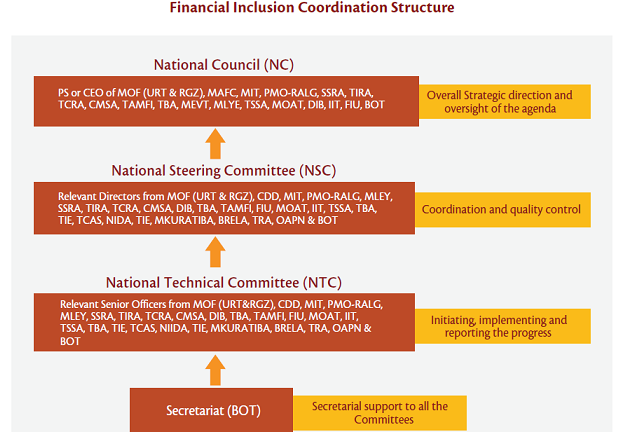 Examples of Telco Regulators Role in E-Money Services Provision
[Speaker Notes: National Council: Chaired by Bank of Tanzania (BOT) governor, with a membership of 19 secretaries/heads of government ministries and regulators (e.g. finance, trade, education, agriculture and coperatives, local government, labor, social security, insurance, communications, capital market, deposit insurance, financial intelligence, youth) and practitioners associations (e.g. bankers, microfinance institions, mobile operators, insurance institute, social security association)
 
National Steering Committee: Chaired by BOT, with a membership of 27 directors/commissioners from government ministries, regulators and practitioners (in addition to above: ID authority, consumer society, education institutem revenue authority, postal network, business registration)
 
National Technical Committee: Chaired by BOT, with membership of 27 senior officers from above 
government agencies, regulators and practitioners associations
 
BOT is secretariat to all of the above.]
Paraguay
Telco regulator has a role in the licencing of the provision of mobile money services

Obtain license: interested party to get an approval from Comisión Nacional de Telecomunicaciones (CONATEL) subject to the soundness of technology of mobile money platform 

CONATEL reports that compliance challenges have resulted in delays in the licencing process
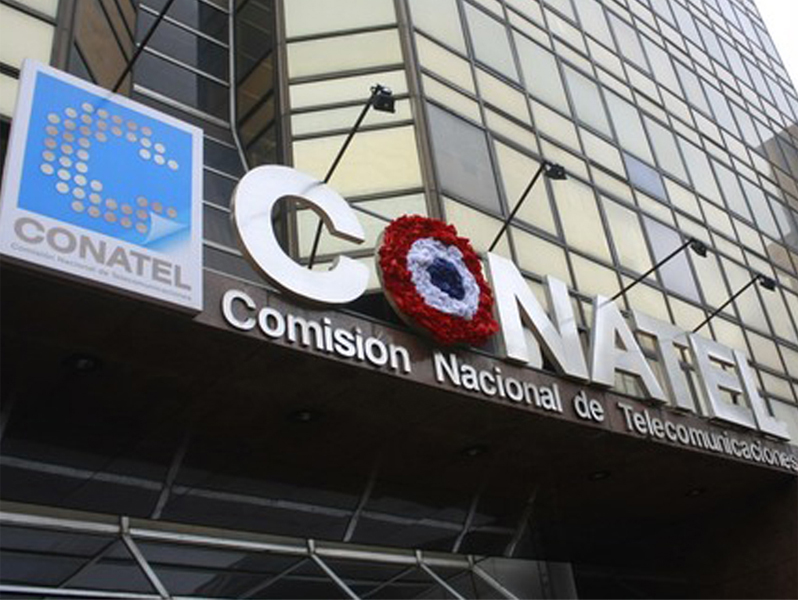 Latest Figures (December 2014)
Agents: 4,572 
Mobile Money Accounts: 1.47 million (exceeding the total number of bank accounts) 
Transactions performed 2013 (in USD): not available
Examples of Telco Regulators Role in E-Money Services Provision
[Speaker Notes: Include 2013 figures??]
National Financial Inclusion Strategies
National strategies and financial inclusion
AFI members with national strategies  increased financial inclusion by 12.7 ppts, compared to 8.5 ppts for those without national strategies
N members with strat. = 12
N members without strat = 22
*Angola N/A
Increase in % of adults with accounts from 2011-2014 (ppt)
Source: Data from World Bank Global Findex, compiled by AFI; AFI Maya Declaration Report 2014
National strategies and financial inclusion
National strategies and financial inclusion
Effective strategy formulation & implementation involves a continuous feedback cycle
Data Collection and Diagnostic
Activities:
Collection of supply-side data
Collection of demand-side
      data
Data Analysis
(b) Strategy Formulation
Agreement of definition and vision for financial inclusion
Consultation with public & private sector stakeholders
Development of action plan and targets
….
Strategy 
Formulation
Data Collection 
And Diagnostic
(d) Monitoring & Evaluation
Tracking progress against
      core indicators
Identifying if strategy is on
     track and any responses
     needed
(c) Strategy Implementation
Policy Reforms
Private Sector Response
Establishment of architecture
      for implementation 
     (e.g. National Council or 
     Taskforce)
Strategy
Implementation
Monitoring & Evaluation
National strategies and financial inclusion
Drivers of financial inclusion?
E-money and financial inclusion
AFI members with e-money increased financial inclusion by 11.3 ppts, compared to 7.9 ppts for those without e-money
N members with e-money = 25
N members without e-money = 9
Increase in % of adults with accounts 2011-2014
Source: Data from World Bank Global Findex and and AFI Policy Profiles, compiled by AFI
Policy interventions and financial inclusion
Agent banking and financial inclusion
AFI members permitting agent banking increased financial inclusion by 10.6 ppts, compared to 8.1 ppts for those without agent banking
N members with agent banking= 31
N members without agent banking = 3
Increase in % of adults with accounts 2011-2014
Source: Data from World Bank Global Findex and and AFI Policy Profiles, compiled by AFI
Policy interventions and financial inclusion
Financial literacy and financial inclusion
AFI members with financial literacy programs increased financial inclusion by 10.6 ppts, compared to 4.4 ppts for those without financial literacy
N members involved = 34
N members not involved = 1
Increase in % of adults with accounts 2011-2014
Source: Data from World Bank Global Findex and and AFI Policy Profiles, compiled by AFI
Policy interventions and financial inclusion
AFI’s work
AFI’s Strategic Vision: A Dynamic Growth Path
2016
Level of Member Engagement
2012
Time
2008
AFI’s Strategic Vision: A Dynamic Growth Path
2016
Level of Member Engagement
2012
Grants
Time
2008
AFI’s Strategic Vision: A Dynamic Growth Path
2016
Level of Member Engagement
2012
Global Policy Forum
Working Groups
Time
2008
AFI’s Strategic Vision: A Dynamic Growth Path
2016
Level of Member Engagement
2012
Global agenda (SSBs, GPFI)
Maya Declaration
Public-private Dialogue 
Regional Initiatives
Time
2008
AFI’s Strategic Vision: A Dynamic Growth Path
2016
Level of Member Engagement
2012
Capacity Building
Technical Assistance
Stakeholder Alignment
Time
2008
AFI Services
Effective financial inclusion policy reforms
High-level Commitment
Improved Knowledge 
& Institutional Capacity
National & Global Policy Coordination
Community & Partnership Building

Regional Initiatives
Public Private Dialogue
Global Policy Forum
Online Member Zone
National Progress

Maya Declaration
Capacity Building

Grants 
Working Groups
Knowledge Exchanges
Peer Advisory
Trainings & Workshops
Joint Learning Programs
Knowledge Products
Global Advocacy

G20 GPFI

SSBs Peer Learning on Global Standards

Global Policy Forum
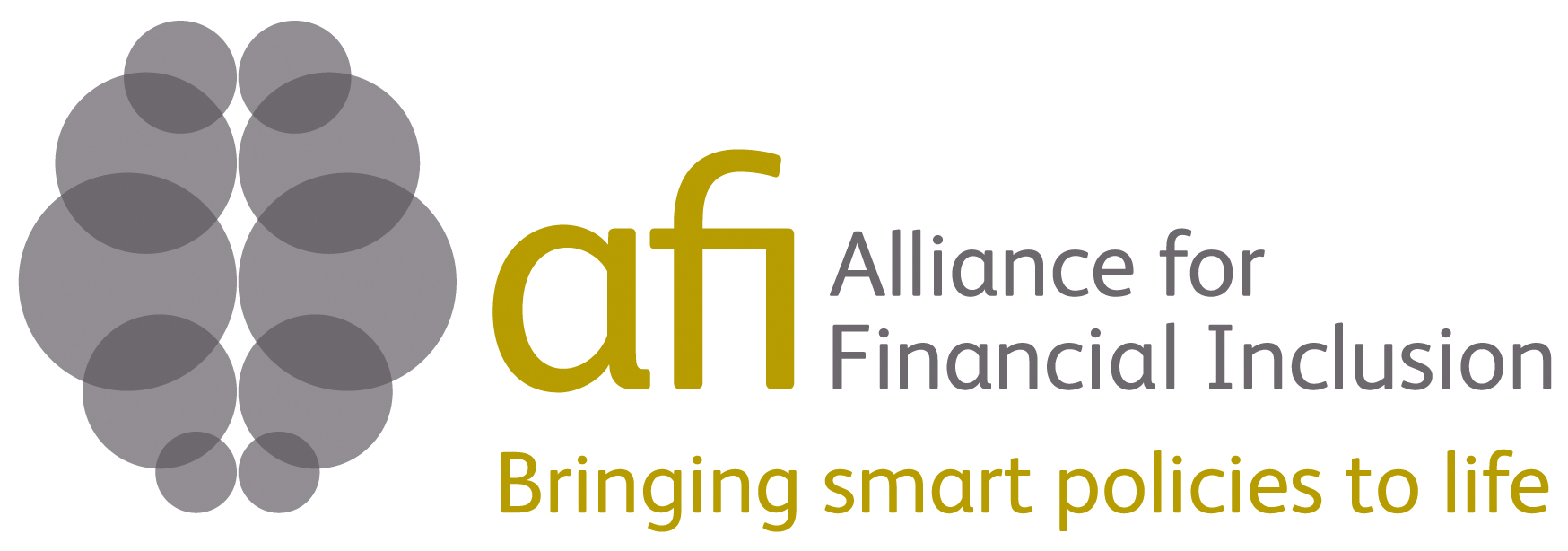 info@afi-global.org
www.afi-global.org